Metody a techniky dramatické výchovy v muzejní pedagogice - přednosti a úskalí
Mgr. MgA. Iva Vachková, Ph.D.Muzeum hlavního města Prahy

Seminář Muzeum škole-škola muzeu? (3), 24. 9. 2018
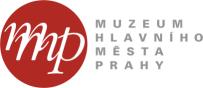 Potenciál hraní rolípro rozvoj dovedností a historického chápání
Možnost vcítit se do osob, které se staly svědky událostí v minulosti a nebo se jich aktivně účastnily.
Možnost poznat, že stejné tvrzení může mít pro zainteresované lidi různý význam.
Možnost zhodnotit  prostřednictvím modelových historických situací dynamiku spojenou s důležitým rozhodováním a priority jednotlivých osob.
Možnost soustředit se více na procesy než na výsledky.
Potenciál hraní rolípro rozvoj dovedností a historického chápání
Možnost spojit modelovou situaci s předchozí prací na událostech (návštěvník se nebude ptát: „Jak bych se zachoval já?“, ale „Jak by se zachoval …?“)
Možnost podívat se na proces tak, jako by se ještě nestal, lépe je tak možno pochopit pochybnosti o správnosti rozhodování a nejistotu
Možnost pochopit díky zprostředkované zkušenosti, jaké to bylo žít v určité době a nebo prožívat určitou událost
	Stradling, R., Jak učit evropské dějiny 20. století, Praha: MŠMT a Rada Evropy 2004, str. 86-88.
Cíle použití hraní rolí v muzeu
Vcítění se do osob žijících v minulosti.

Pochopení chování a jednání lidí v minulosti.

Lepší porozumění motivaci lidí při rozhodování v minulosti.

Nahlédnutí na jeden problém z více stran.
Simulace x Simulace
Dramatická výchova
Hraní sebe sama v různých reálných nebo fiktivních situacích
			úroveň hry v roli
(simulace,alterace,charakterizace)
Didaktika dějepisu (zahraniční)
Výuková modelová situace, která se snaží napodobit nebo znovu vytvořit podmínky, které existovaly v konkrétní situaci.
			
		žákovská rekonstrukce – žáci nehrají sebe sama
Pozitiva  a úskalí hry v roli v muzeu
Aktivizuje
Pomáhá zbavovat  se ostychu
Rozvíjí komunikaci
Učí spolupráci
Učí pohotové reakci
Vnáší estetické kvality – stylizace
Umožňuje multiperspektivitu a vcítění se do postav z minulosti
Pomáhá budovat historické vědomí
Učí interpretovat pramenný materiál a tvořivě s ním pracovat
Nepřesné instrukce učitele
Časová a odborná náročnost přípravy
Malá opora pro hru v roli v nabízených pramenech
Nedostatek informací v danou chvíli
Přílišná kreativita, zlehčování
Zpětný pohled (očima dneška)
Anachronismy
Mylné interpretace
Narušení osobní sféry hráče
Vhodný pramenný materiál – školní historický pramen, didaktizovaný pramen
úryvky kronik, legend, dopisů
seznamy, účty, soupisy majetku
protokoly z výslechů, rozsudky
iluminace, obrazy, ilustrace
fotografie, série fotografií
filmové týdeníky, autentické filmové sekvence, úryvky z filmů
autentické předměty
úryvky odborných prací
poezie
memoáry
pečlivě volené úryvky 
	z dobové beletrie
Specifika hraní rolí v muzeu
Rozšířená reflexe
prožitek hráčů
postup, kterým dosáhli žáci cíle
uvědomění si vlastní aktivity
edukační cíle – shrnutí chronologie, připomenutí faktografie, popis složitosti situace, porovnání s další situací, zobecnění, multiperspektivita
Hra v roli
důležitější je proces
častější částečná hra v roli
spíše alterace, zřídka charakterizace, jen náznaky
pečlivá volba typu rolí (práce v roli „oběti“)
učitel v roli pomáhá
stylizované předvádění
Vhodné techniky
Plná rolová hra
Živý obraz
Pantomima
Proxemizace postojů
Horké křeslo
Alej svědomí
Hlasová koláž
Minimonolog a 					minidialog
Dabing
Zaslechnutá řeč
Mluvící deník
Imaginativní hra
Zůstalo v záznamech
„Milý bratře Boleslave. Chtěl bych připít na tvého druhorozeného syna.“
„Amen.“
„Máte někdo čočku?“
„Jsou jen brambory – vlastně ne, tak rejže.“ „Vlastně ne, tak co?“

„Bavilo mě, že jsme to prožili, nemohlo to být stejné jako pro ně. Je to jiná doba, ale jako bychom byli přes tu ponurou atmosféru spojeni.“
Děkuji za pozornost.

	Mgr., MgA. Iva Vachková, Ph.D.	Muzeum hlavního města Prahy	lektorské oddělení	  
vachkova@muzeumprahy.cz
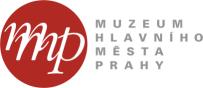